L’Echo Public n°23Spécial Election Agents Publics
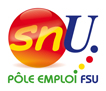 Septembre 2021
Du 4 au 18 Novembre 2021, l’ensemble des agents publics de niveau 1 et 2 (anciennement de niveau 1 à 3) seront amenés a voter, sous forme d’un vote électronique pour élire vos représentants à la Commission Consultative Paritaire Locale Unique (CCPLU) Hauts de France.
Mais à quoi sert la CCPLU ?

La CCPLU est une instance paritaire pour la défense des droits des personnels de statut public de niveau 1 et 2 (à partir du niveau 3, les saisines des agents se font auprès de l’instance nationale CCPN dont dépend votre niveau d’emploi)

La CCPLU est obligatoirement consultée pour les recours en cas de refus :

De temps partiel
Congés de formation professionnelle (CFP)
Congé personnel de formation (CPF)
Télétravail
Demandes de révision de compte rendu d’EPA
Les licenciements non disciplinaires dont les licenciements pour inaptitude médicale.
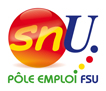 L’Echo Public n°23Spécial Election Agents Publics
Septembre 2021
Pour qui doit on voter ?

La CCPLU comprend en nombre égal des représentants de l’établissement et des représentants élus du personnel. Il s’agit donc d’une instance paritaire.

Pour les Hauts de France, et compte tenu des effectifs (161 agents publics) nous devons élire 3 Titulaires et 3 Suppléants.

Lors de la dernière mandature, sur les 6 élus, 4 étaient issus du SNU

Le SNU est, depuis toujours, le 1er syndicat des agents publics tant au niveau national que régional

Toutes les Organisations Syndicale peuvent présenter des listes de candidat-e-s

                                                                   Pour le SNU :
                            Titulaires                                                                        Suppléant-e-s
            El Ghalia HADDIOUI (Wattrelos)                      Valérie GIRAULT (Saint Martin les Boulogne)
            Bruno FLANDRIN (Arras)                                   Christophe LEMBRE (Lens Gare)
            Nadia LAMOUR (Creil Nogent)                         Stéphanie GOBERT (Creil Nogent)
L’Echo Public n°23Spécial Election Agents Publics
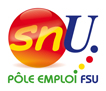 Septembre 2021
Quel Bilan sur la dernière mandature ?

L’équipe du SNU Hauts de France :
 
A obtenu gain de cause pour plus de 90 % des demandes de mutation/permutation et/ou réintégration des collègues. Pour les autres collègues, d’autres solutions ont pu être trouvées 
Est parvenue à permettre la promotion de l’ensemble des agents qui ont réussi une sélection interne
A veillé en permanence afin que l’ensemble des parts variables soient distribuées (alors qu’auparavant la Direction Régionale rendait des PVI à la DG), et a désapprouvé constamment la politique de la Direction qui ne valorise pas assez les collègues, car tous les semestres 60 % des agents n’ont pas plus d’une part variable voire rien
S’est battu afin que le décret relatif à l’attribution de la bonification QPV soit appliqué sans restriction. A défaut, nous demandons que l’ensemble de la DEFM soit bien codifiée afin qu’aucun collègue ne soit lésé
A accompagné de nombreux collègues auprès des ELD et de la Direction Régionale afin de faire respecter leurs droits, souvent bafoués par la direction. Nous avons, en quelque sorte, réussi à devenir des « Délégués du Personnel » pour les agents publics
A permis à l’ensemble des agents publics éligibles à un avancement accéléré et/ou à une carrière exceptionnelle d’être au minimum en vote partagé et de pouvoir faire un recours DG. Nous avons accompagné l’ensemble de ces collègues dans leurs démarches de recours et ainsi, avoir réussi, a avoir des quotas supplémentaire chaque année pour la région Hauts de France »
A pu vérifier que lors des licenciements pour inaptitude d’agents publics, l’ensemble des procédures ont bien été respectées par la Direction Régionale
 A défendu avec succès tous les recours en cas de refus de temps partiel, congés de formation professionnelle, changement de filière, télétravail
L’Echo Public n°23Spécial Election Agents Publics
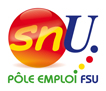 Septembre 2021
Et demain que souhaite le SNU ?

Concernant les mutations le SNU revendique :

Le maintien en instance paritaire du droit à la mutation, garanti pour chaque catégorie sans entretien d’embauche ni CV
Une information, en commission, de l’exhaustivité des décisions de mutations prises par la direction.
La réintégration de droit sur le site choisi par l’agent
 
Concernant les déroulements de carrière et les promotions, le SNU revendique : 

La répartition égalitaire des avancements accélérés avec un minimum de 3 pour chacun dans le déroulement de sa carrière
L’automaticité d’accès à la carrière exceptionnelle pour toutes et tous
Le choix d’affectation dans l’établissement régional dans le cadre de la promotion
L’augmentation des taux de promotions
Des critères universels et objectifs
L’arrêt des évaluations individuelles
 
Le SNU revendique le respect des droits fondamentaux de tous les agents publics
et que les inégalités entre statuts cessent de se creuser

Pour se faire, le SNU se tient au quotidien à vos côtés afin de vous aider dans vos démarches (Mutations, Permutations, Réintégrations, toutes démarches RH etc…) 
N’hésitez pas à nous contacter, nos élus peuvent agir !
Alors votez SNU et faites votez SNU
Pour que le SNU reste la première Organisation Syndicale dans ces nouvelles commissions paritaires qui seront les nôtres demain, derniers lieux d’expression et de défense des agents publics.
Le SNU Pôle Emploi FSU se bat pour défendre un statut public vivant et revendique :
Le respect du droit statutaire
La reconnaissance de nos métiers et de nos missions
Des experts en statut public dans chaque RH
Le rétablissement des prérogatives des CCPLU telles que nous les connaissions jusqu’à aujourd’hui.
C’est parce que nous sommes plus forts ensemble que nous pourrons continuer de faire vivre le statut des agents publics 
de Pôle emploi
Et n’oubliez pas
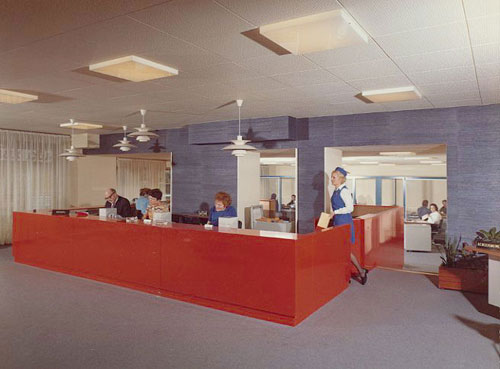 Coordonnées du Syndicat SNU Pole emploi :  syndicat.snu-hdf@pole-emploi.fr / http://snunpdcp.blog4ever.com/ 
Permanence SNU HDF: 
Villeneuve d’Ascq : 03 28 76 14 30 
Boves : 03 22 53 56 08  
http://www.facebook.com/public/Snu-Hdf
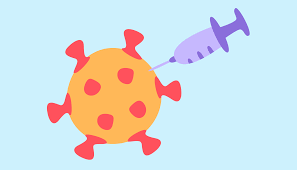 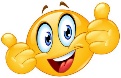 Une zone d’accueil très « seventies » 
Agence « Professions artistiques et du spectacle »
Paris, 67-71 rue Pigalle (9ème)
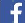 Votez pour la liste SNU TEFI Pôle emploi FSU

Titulaires                                                                       
El Ghalia EL HADDIOUI (Wattrelos)
Bruno FLANDRIN (Arras)                                  
Nadia LAMOUR (Creil Nogent)

Suppléant-e-s       
Valérie GIRAULT (Saint Martin les Boulogne)                 
Christophe LEMBRE (Lens Gare)
Stéphanie GOBERT (Creil Nogent)